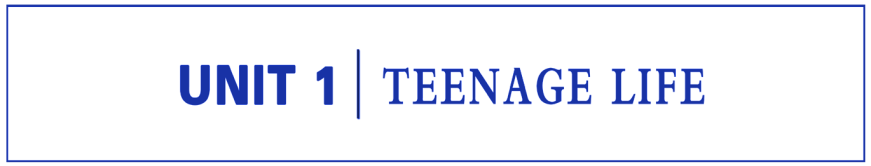 Section Ⅳ Listening and Talking
WWW.PPT818.COM
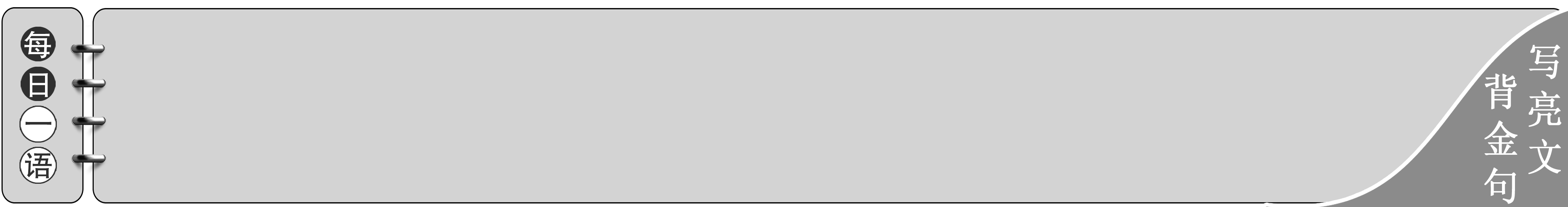 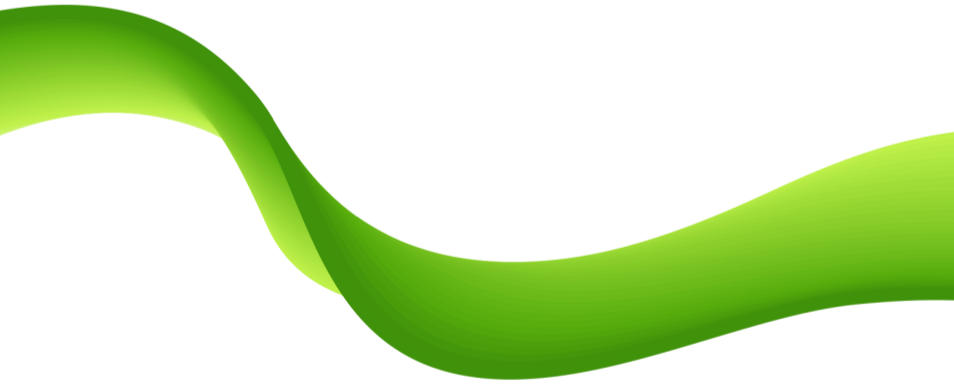 谢   谢  观  看